ADATBÁZISAINK
Akadémiai Kiadó Folyóiratgyűjteménye
2023.01.16.
Készítette: Szlatárovics Mónika, Lilikné Csákány Andrea
Tartalomjegyzék
Általános tudnivalók
Kapcsolódás karhoz, tanszékhez
Dokumentumtípusok
Keresési, szűrési lehetőségek
Kiegészítő / extra funkciók
Szerzői profil / felhasználói fiók
Gyakorlati példák
Általános tudnivalók
Tudományterület: Multidiszciplináris
Hozzáférés módja: EduID, VPN
Gyűjtemény: Teljes szövegű hozzáférés
Nyelv: Angol 
Előfizetés: 88 folyóirat érhető el (a természet- és a társadalomtudományok, valamint az orvostudományok területén), 14 hazai impakt faktoros folyóirat a 17-ből
Folyóiratok listája: https://akjournals.com/subject/All?pageSize=100&sort=datedescending
OA publikálási lehetőség: VAN
Az Akadémiai Kiadóval kötött megállapodás értelmében az EISZ-en keresztül előfizető tagintézmények kutatóinak lehetőségük van nyílt hozzáférésű (open access) publikálásra. A megállapodás hibrid és Gold OA folyóiratokra vonatkozik.A kutatók mentesülnek a közzétételi költségek (APC) megfizetése alól.
Kapcsolódás karhoz, tanszékhez
Egészség-és Sporttudományi Kar
/Egészség-és Ápolástudományi Tanszék/
Orvosi Hetilap, Magyar Sebészet

Apáczai Csere János Pedagógiai, Humán-és Társadalomtudományi Kar
/Bölcsészettudományi és Humánerőforrás- fejlesztési Tanszék, Neveléstudományi és Pszichológia Tanszék/
Antik Tanulmányok
Művészettörténeti Értesítő
Magyar Pszichológiai Szemle
Deák Ferenc Állam- és Jogtudományi Kar
/Jogtörténeti Tanszék, Közigazgatási Tanszék/
Magyar Jogtudományi Közlöny, Educatio

Építész- Építő- és Közlekedésmérnöki Kar
/Épülettervezési Tanszék/
Építés- Építészettudomány

Kautz Gyula Gazdaságtudományi kar
/Statisztika, Pénzügy és Kontrolling Tanszék/
Társadalom és Gazdaság
Dokumentumtípusok
-Nemzetközi és magyar lektorált folyóiratok
-Tudományos folyóiratcikkek
Keresési, szűrési lehetőségek
-Kereshetünk: 

-szerző nevére
-cikk vagy folyóirat címre
-DOI számra
-ISSN azonosítókra
-kulcsszóra
Szerzői profil / felhasználói fiók
Regisztrációval létrejön felhasználói fiókunk
-új, saját menüpontok 
-plusz funkciók
Kiegészítő / extra funkciók
Plusz funkciók: 
     -könyvjelzők
-elmentett keresések
 	-értesítések
-címkék létrehozása
Gyakorlati példák
https://akjournals.com/

Folyóirat: pl. Agrokémia és Talajtan
Szerző: pl. Lukács András
Cikk címe: pl. Water cycle of different wheat genotypes under water stresses
Köszönjük a figyelmet!
Lilikné Csákány Andrea
lilikne@ga.sze.hu
Szlatárovics Mónika
szlatarovics.monika@ga.sze.hu
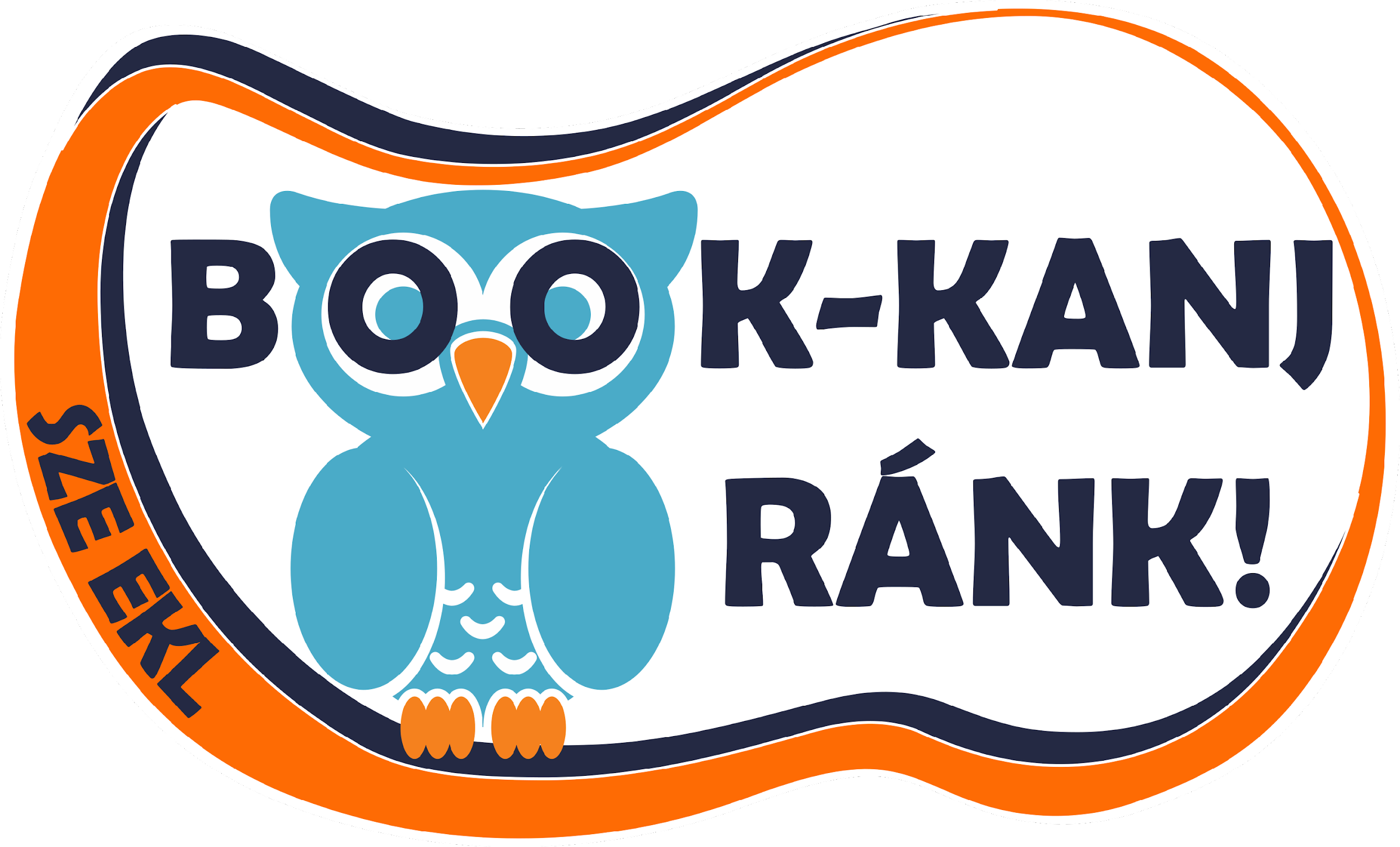